Joint Apprenticeship & Training (JATC) Committee Inaugural Meeting
September 20, 2024
AGENDA
Welcome and Introductions
Overview of the Structure and Responsibilities of JATC
Review of CT Registered Teacher Apprenticeship Program (standards, components)
Status of Pilot Programs 
Review Apprenticeship funding Election of JATC chair 
Appointment of JATC secretary 
Selection of Meeting Dates
JATC Members
Additional Attendees:​
Governor's Office: Megan Krementowski and Katie McGarry​
Notetaker: Michelle Belcher-Felton​
CSDE: Deputy Commissioner Sinthia Sone-Moyano; Ashley Wright, Jessica Ocasio ​
ERA: Nicole Reddig​​
Meeting Norms
We agree to…
Be present. We will minimize distractions and stay focused on accomplishing team tasks and goals.
Participate. We will participate in a respectful and insightful manner.
Support productive collaboration. We will use a “Yes, and…” mindset to build on each other’s ideas and to address challenges as they arise. 
Share airtime equitably. We will listen actively and invite the contribution of all members. 
Have grace.  We will be professional and supportive of each other in our work together.
Begin and end on time.
4
Order of the JATC
Objective: Oversee the Registered Apprenticeship Program and maintain program quality
From Standards: In furtherance of this objective, a Joint Apprenticeship Training Committee (JATC) shall be established to implement these Standards of Apprenticeship outlining all the terms and conditions for the qualification, recruitment, selection, employment, and training of apprentices. These standards will, upon adoption by the JATC, be submitted to the CTDOL OAT for approval. Such approval will be acquired before implementation of the program. The JATC reserves the right to discontinue at any time the apprenticeship program set forth herein. The JATC will notify the CTDOL OAT within 45 days in writing of any decision to cancel the program. The CTDOL OAT may initiate deregistration of these standards for failure of the JATC to abide by the provisions herein. Such deregistration will be in accordance with the CTDOL OAT regulations and procedures. The JATC will notify each apprentice of the cancellation of the program and the effect of the same. If the apprenticeship program is canceled at the JATC's request, the JATC will notify the apprentice(s) within 15 days of the date of the CTDOL OAT acknowledgment of the JATC request.
The JATC will:
Cooperate in the selection of apprentices as outlined in this program. 
Ensure that all apprentices are under written apprenticeship agreements registered with the CTDOL Office of Apprenticeship Training. 
Review and recommend apprenticeship activities in accordance with this program and ensure these Standards of Apprenticeship remain up to date in partnership with the CTDOL/OAT. 
Establish the minimum standards of education and OJT experience required of apprentices. 
Meet every three (3) month(s), as a recommendation, to review records and progress of each apprentice in training and recommend improvement or modification in training schedules, schooling, and other training activities. Written minutes of the meeting will be kept. 
Hear and resolve all complaints of violations of apprenticeship agreements. 
Ensure evaluations of apprentices' progress towards competencies as well as OJL/T and educational process experience of apprentices. 
Maintain records of all apprentices, showing their education, experience, and progress in learning the occupation.
The JATC will: (cont’d)
Certify to the CTDOL OAT when apprentices have successfully completed their apprenticeship program. 
Notify, within 45 days, the CTDOL OAT of all new apprentices to be registered, credit granted, suspensions for any reason, reinstatements, extensions, completions, and cancellations with explanation of causes. 
Supervise all the provisions of these Standards of Apprenticeship and be responsible, in general, for the successful operation of the standards by performing the duties here listed. 
Provide each apprentice with a copy of these standards, along with any applicable written rules/policies and require the apprentice to sign an acknowledgment receipt of same. 
If/when notified that an apprentice related instruction or on-the-job progress is found to be unsatisfactory, the JATC will determine whether the apprentice should continue in a probationary status and may require the apprentice to repeat a process or series of processes before advancing.
Overview of CSDE's Teacher Apprenticeship Program
Union: AFT- CT or CEA  
Minimum requirements: 
Bachelors path- At least HS diploma
Post Bacc- At least bachelors degree
18 years old 
Apprentice Application Procedures: 
Uniform application approved by JATC
Selection:
Interview
Wages- 
Starting wage
1st progression after probation period
OJT/Related Instruction 
Type: Competency based 
Minimum Hours: 1 year 
WPS: 4 Domains from CT Common Core Teaching standards
RTI: 144 contact hours – must include either Bachelor's degree or post bacc cert
Mentor requirements:
Fully certified carefully 
Selected by district 
Complete TEAM program support teacher training 
$6000 stipend
Partner overview
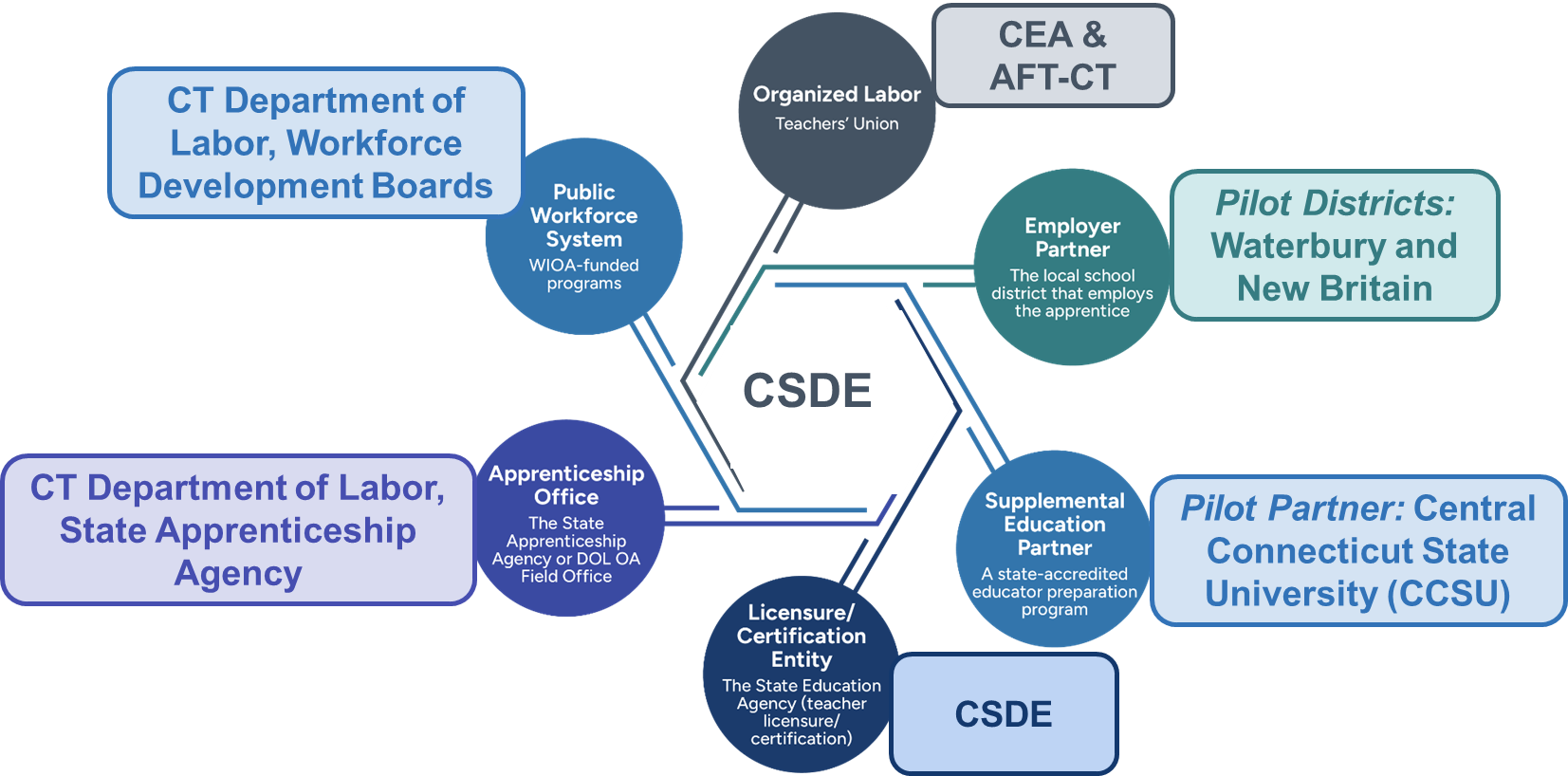 [Speaker Notes: CSDE became a sponsor and registered a K-12 Teacher program with the CT SAA earlier this year, with two initial pilot employer partner districts, Waterbury and New Britain
The two pilot models represent two different entry points and align with existing program models – NextGen and CREC. 
Funding to expand pilot this year with CCSU and partner districts]
Entry Points to K-12 Teacher RA Programs in CT
NextGen
CREC
[Speaker Notes: Shows the two different program entry points… then we will go deeper on the NextGen model]
NextGen+Apprenticeship Model (e.g. Waterbury)
OJT/Related Instruction 
Type: Competency 
Minimum Hours: 1 year
WPS: 4 Domains from CT Common Core Teaching standards
RTI: 24 credits (360 contact) Year 4 of EPP coursework at CCSU
Union: CEA
Minimum requirements: 
People with HS Degree
Completed 2 years NextGen educator program
Meet requirements of Central Connecticut State
Apprentice Application Procedures: 
Uniform application approved by JATC
Selection:
Interview
Applicant rating form designed by RTI & district
Wages- $17.14/hr, $20/hr after probationary period,  then $58K once CT initial Ed cert is earned
Mentor stipend of at least $6000
CCSU NextGen Educators
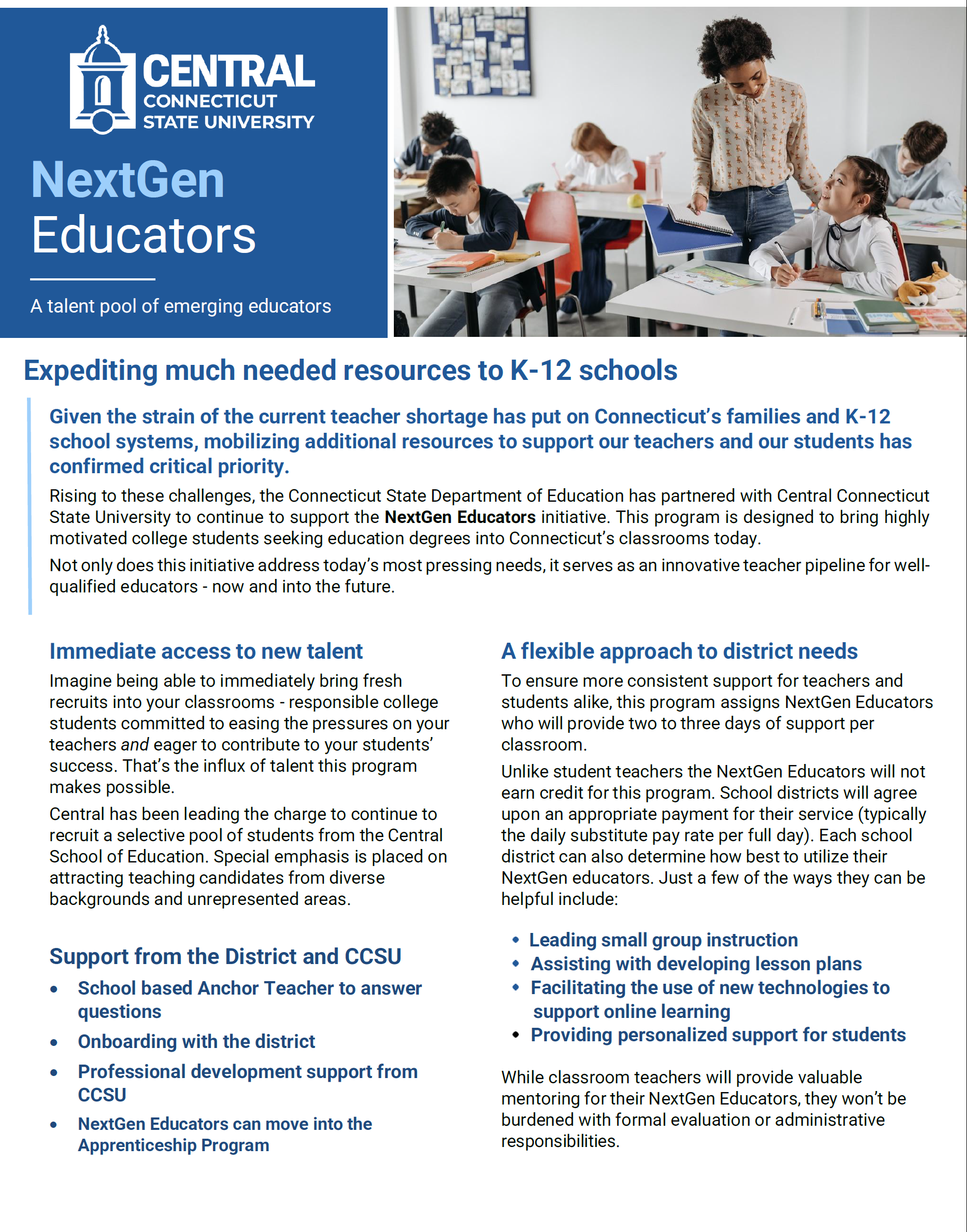 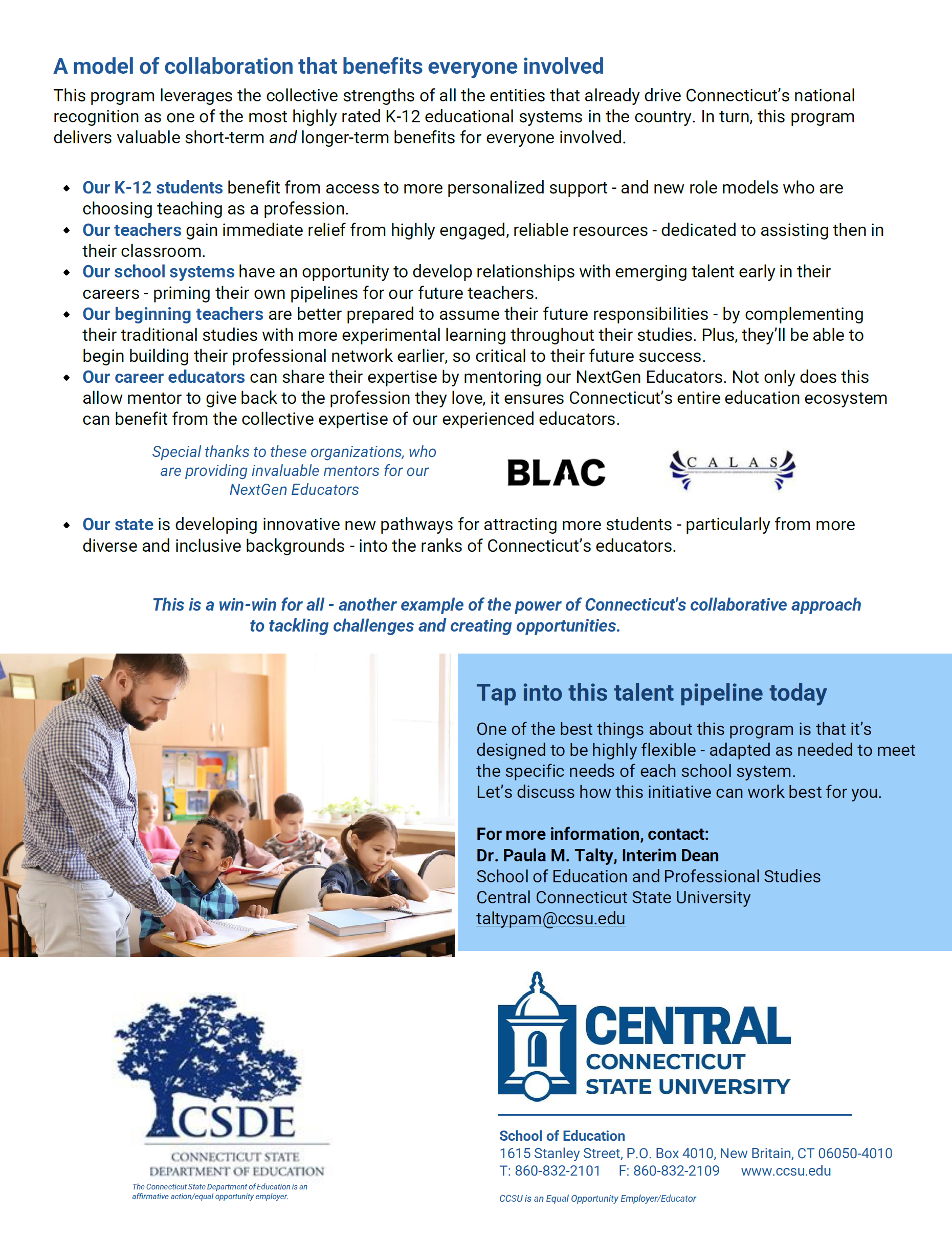 12
CREC+Apprenticeship (e.g. New Britain)
Union: AFT 
Minimum requirements: 
People with Bachelors degree 
Score report from Praxis Core
Below 3.0 GPA requires waiver form
Apprentice Application Procedures: 
Uniform application approved by JATC
Writing sample and letters of rec also required 
Selection:
Paper review, video interview, selection day w/ teaching component, group activity, and final interview 
Wages- $2000 stipend at registration; starting pay at  $41K then $53K at completion
OJT/Related Instruction 
Type: Competency 
Minimum Hours: 1 year
WPS:4 Domains from CT Common Core Teaching standards
RTI: 
34 credits (510 contact) Elementary Ed Cert for CREC Teacher Residency Program- Summer 1, Fall, Winter, Summer 2 through CREC training
30.5 credits (412.5 contact) SPED through CREC training
Mentor stipend of at least $6000
Status of Apprenticeship Program
Waterbury Public Schools 
Teacher Apprentices: Waterbury has 4 current Teacher apprentices (1 Art, 1 Social Studies, 2 Elementary) and they anticipate they will add 2-3 more from CCSU in the Spring
NextGen Educators : Waterbury currently has 1 World Language Spanish Next Gen student and anticipate more from CCSU for the Spring. 
 Consolidated School District of New Britian
Teacher Apprentices: 3 (2 Elementary and 1 Special education)
NextGen Educators: 6 (2 and recruiting about 4 more from CCSU). The MOU is scheduled to go to the board for approval on Oct. 3
## Forecasted completers
Successes & challenges?
14
Pilot Expansion Funding Opportunities
CSDE planning to fund up to 62 apprentices in 2024-2025
Up to 50 through the NexGen model 
Up to 10 through the CREC model 
Mentor stipend (to districts) - $5,000
Tuition, books and fees (to EPPs) - $5,000
EPP costs (shortage area support, licensing, fingerprinting, testing, technology support) (to EPPs) - $2,500
Student teacher salary (to districts) - $10,000
Total support - $22,500 per apprentice 
Total number of apprentices - 62
JATC Election & Roles
Vote
The JATC Chairperson shall be formally selected by a majority of JATC members. A new Chairperson shall be selected by the JATC at least every two (2) years. The Chairperson will determine the time and place of regular meetings in conjunction with the Recording Secretary, and the JATC shall meet at the call of the Chairperson.
Appointment
As the administrative agent for the JATC and these Standards of Apprenticeship, the role of recording secretary shall be performed by a person selected to serve the committee. The JATC Recording Secretary shall be appointed by the JATC Chairperson. 
Program JATC Primary Contact
NAME – TITLE – CONTACT INFO 
Designated Person to Receive, Process, and Dispose of Complaints to the JATC 
NAME – TITLE – CONTACT INFO 
Designated Person to Oversee Equal Opportunity Efforts and Affirmative Action Plan of the JATC 
NAME – TITLE – CONTACT INFO
By Request 
Technical Assistance such from CT Department of Labor Office of Apprenticeship Training and/or other related instruction providers may be requested to advise the JATC
16
Selection of Meeting Dates
Determined by Chairperson and Secretary, potential suggestions:
January 17, 2025 (virtual)
April 4, 2025 (In-person-Central CT State University, 3rd Floor Conference Room)
17
18
Additional/Old Slides
19
CT Paperwork sections
Appendix A - Work Process Schedule, Related Instruction Outline, Apprentice Wage Schedule, Ratio of Apprentices to Journeyworkers, Type of Occupation, Term of Apprenticeship, Selection Procedures and Probationary Period, and applicable CBA. See Sections D, F, G, H, and I of this Reference Guide. Sponsor(s) with multiple occupations must complete an Appendix A for each occupation. 
Appendix B - CTDOL OAT FORMS AT-5 – Apprenticeship Agreement, AT-22- Application for Certification of Completion of Apprenticeship and AT9 Separation 
Appendix C - (Affirmative Action Plan (AAP)): Sponsors are required to develop an AAP within two years of registration for programs with (5) five or more registered apprentices. Information and technical assistance materials relating to the creation and maintenance of an affirmative action plan is available on the Office of Apprenticeship's website at: www.apprenticeship.gov. 
If district already has one, it's submitted with the Appendix D 
Appendix D - Employer Acceptance Agreement, inclusive of applicable CBA.
Everything can be individualized except WPS, hours, type 
MOU with Local Union also required
Appendix A: Work Process Schedule and Related Instruction Outline
Term: Competency – with no less than 1 yr of OJT
Related Instruction Hours: recommended 144 (apprentices do not get paid during related instruction)
Entry Qualifications:
For bachelor’s degree-granting TAPs, candidates must have at least a HS diploma
For post-bacc TAPs, candidates must have a bachelor’s degree
Apprentices must be properly classified as “Teacher Apprentices” by their individual district Employers.
Selection: Each Employer will adopt an applicant rating form, to be utilized for all applicant interviews/ evaluation sessions related to Apprentice selection (can use one created by the JATC)
Mentor teachers (Journeyworkers) will be selected by their employing district based on their experience and accomplishments, and all Mentor teachers will be required to complete the TEAM Program Initial Support Teacher Training prior to their assignment of an Apprentice
Upon completion = earn a CT Initial Educator Certificate or a CREC model: CT Resident Educator Certificate (10 months under this)
The JATC will be responsible for reviewing and approving all institutions that are interested in serving as Related Instruction Providers. Apprentices may not serve as teachers-of-record during the apprenticeship term while completing an approved related instruction sequence. 
Competencies will be formally assessed by Mentor teachers at least two (2) times during the apprenticeship term–once at the conclusion of the probationary period, and at least once more prior to the conclusion of the apprenticeship program—in order to support the growth and learning of the Apprentice. Competencies may also be assessed on a continuous basis during the apprenticeship term to allow for Apprentices to reach a rating of “Proficient in Competency”, as assessed by a Mentor teacher, at their own pace.
Appendices B & D
Appendix B – CTDOL/OAT (AT-2) – RA Employer/Sponsor Application; CTDOL/OAT (AT-5) – RA Agreement
$100 per Registered Apprentice is due to CTDOL ($110 in Waterbury?)
Apprentice registration and agreement paperwork
[New Britain’s paperwork is for their first 3 apprentices (2 black apprentices and 1 Hispanic)]
[Waterbury’s paperwork is for 1 apprentice (1 white)]

Appendix D Employer Acceptance Agreement, inclusive of applicable CBA.
This is where local adaption happens and employer partner adopts CSDE’s language or adapts to make specific to local program. This is mostly getting more specific on how their selection process will work and specific related instruction. I did not see where they could amend the work schedule??
CBA with union is also provided here
Both New Britain and Waterbury program included Affirmative Action plan
Waterbury included unique job description
Reference Guide: Records & Affirmative Action Plans
Maintenance of Records: Program sponsors (JATC/Agency) are responsible for maintaining, at a minimum, the following records: summary of the qualifications of each applicant; basis for evaluation and for selection or rejection of each applicant, including applications, tests, and test results; records pertaining to interviews; the invitation to self-identify as an individual with a disability; records of each apprentice’s On-the-Job Training/Learning (“OJT/L”); related instruction reviews and evaluations; progress evaluations; record of job assignments, including job assignments in components of the occupation; records pertaining to the promotion, demotion, transfer, layoff, termination, rates of pay, other forms of compensation, conditions of work, hours of work, hours of training provided, and any personnel records relevant to equal employment opportunity (“EEO”) complaints filed with the Office of Apprenticeship or with other enforcement agencies. The sponsor must maintain all records related to compliance with EEO standards required by 29 CFR § 30.3. Program sponsors must also maintain all records relating to apprenticeship applications (whether selected or not), including, but not limited to, the sponsor’s outreach, recruitment, interview, and selection process. Sponsors must also retain records related to reasonable accommodations.
All records retained pursuant to part 30 must clearly identify the race, sex, ethnicity (Hispanic or Latino/non–Hispanic or Latino), and when known, disability status of each apprentice, and where possible, the race, sex, ethnicity, and disability status of each applicant for apprenticeship. Each sponsor required under 29 CFR § 30.4 to develop and maintain an affirmative action program must retain both the written affirmative action plan and documentation of its component elements set forth in 29 CFR §§ 30.5, 30.6, 30.7, 30.8, 30.9, and 30.11. All such records are the property of the sponsor and must be maintained for a period of five (5) years from the date of the making of the record or the personnel action involved, whichever occurs later. Records must be made available to the Office of Apprenticeship upon request in such form as the Office of Apprenticeship may determine is necessary to ascertain whether the sponsor has complied or is complying with its obligations.
Equal Employment Opportunity Affirmative Obligations. Sponsors are required to comply with the equal opportunity pledge in the Apprenticeship Standards. Sponsors with five or more registered apprentices must develop an affirmative action plan within two years of registration as required by 29 CFR § 30.4 and update the plan upon the completion of workforce analyses required by 29 CFR § 30.5(b) and 30.7(d)(2), unless it is exempt from doing so under § 30.4(d)(2).
Affirmative Action Program. Sponsors must acknowledge that they will adopt an affirmative action plan in accordance with 29 CFR §§ 30.4-30.9 (required for sponsors with five or more registered apprentices by two years from the date of the sponsor’s registration or by two years from the date of registration of the program’s fifth (5th) apprentice).